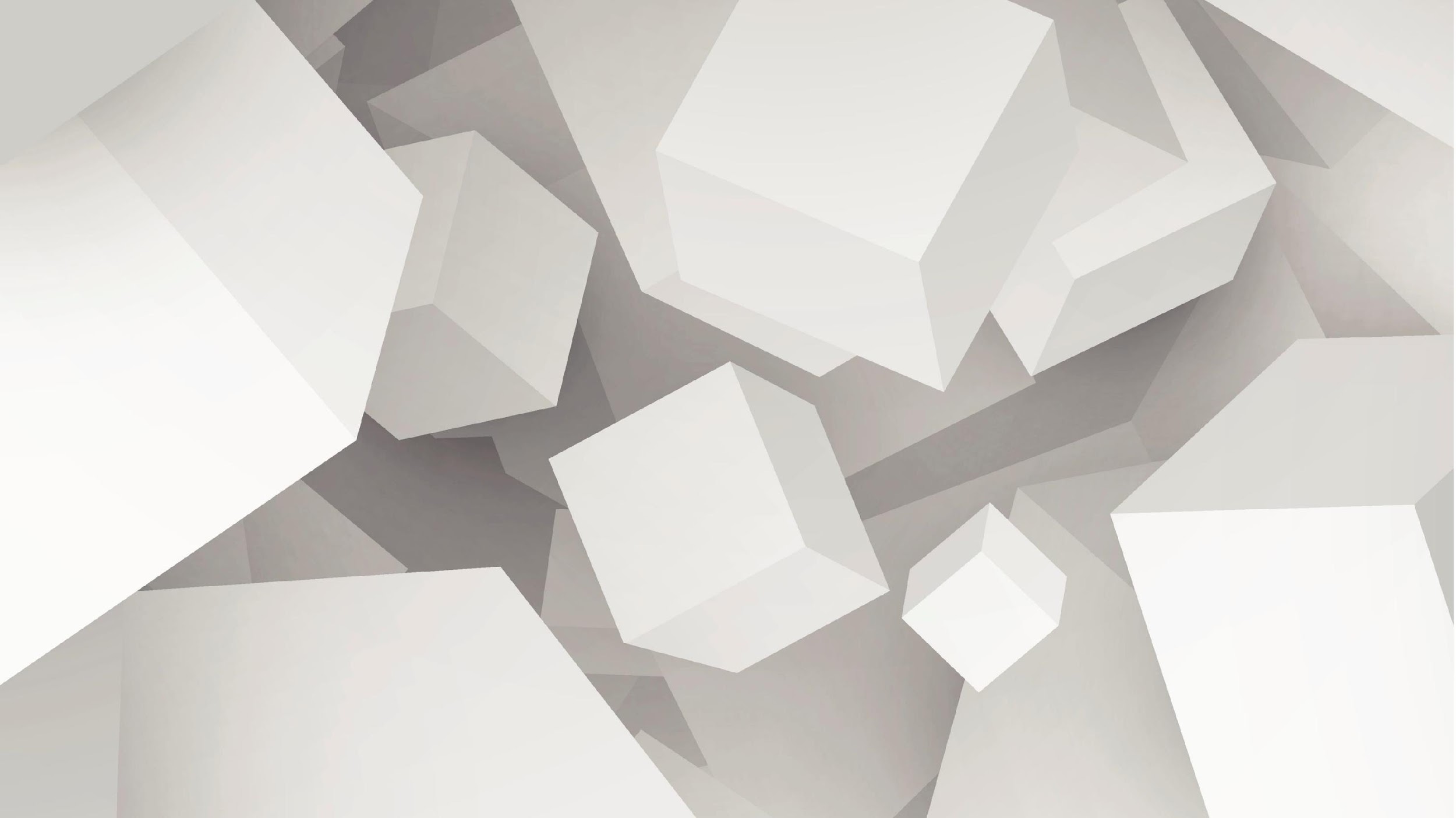 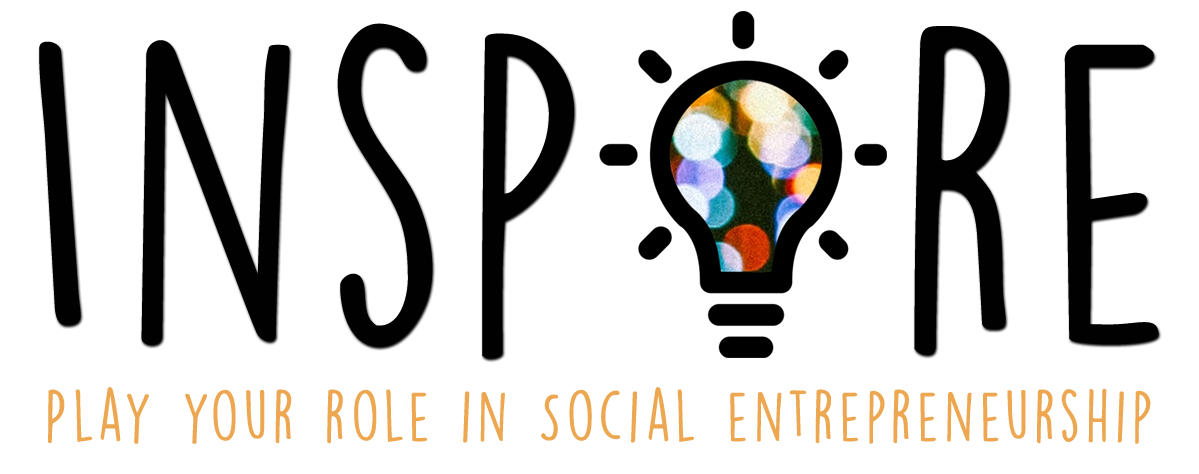 Title Lorem Ipsum
Sit Dolor Amet
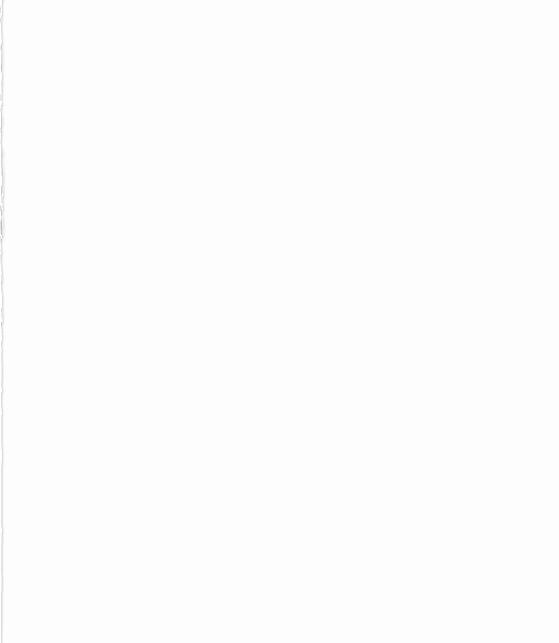 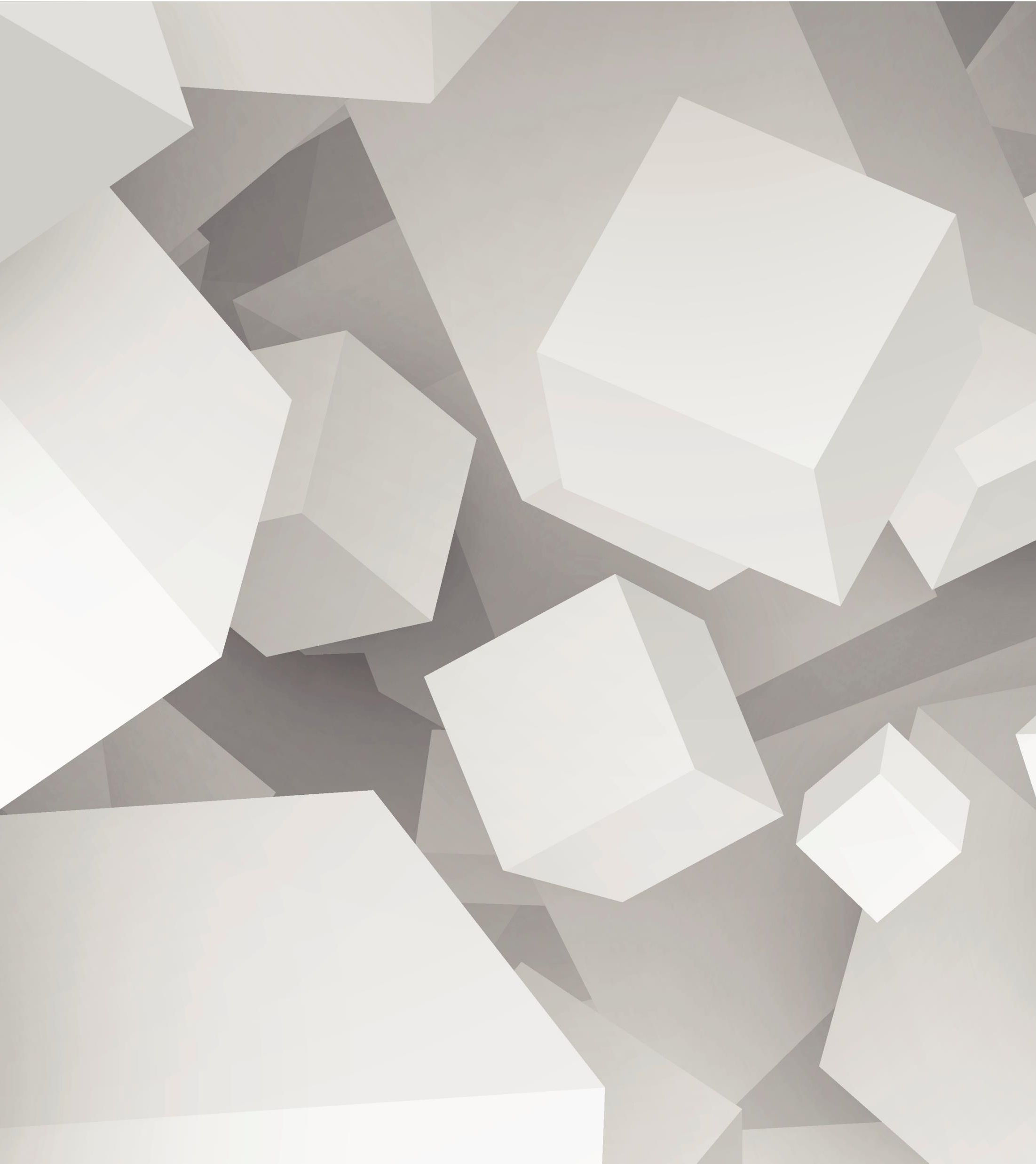 Content:
Methodological Guide (IO1)
Innovativeness
Process
Content
Innovativeness of the Methodological Guide
It set the main framework of the project
It gives guidelines for the "O2-Learning training guide for career development and psychometric methods", "O3- Learning training guide for Viable business Models of Social enterprises addressing SDGs (Sustainable Development Goals) and for effective use of Social Media"
It sets the framework for the innovative digital assessment tool "O4- INSPIRE game“
It directly addresses the needs of young people and youth trainers
It involves the experiences, approaches, tools and research of partners from 3 different countries
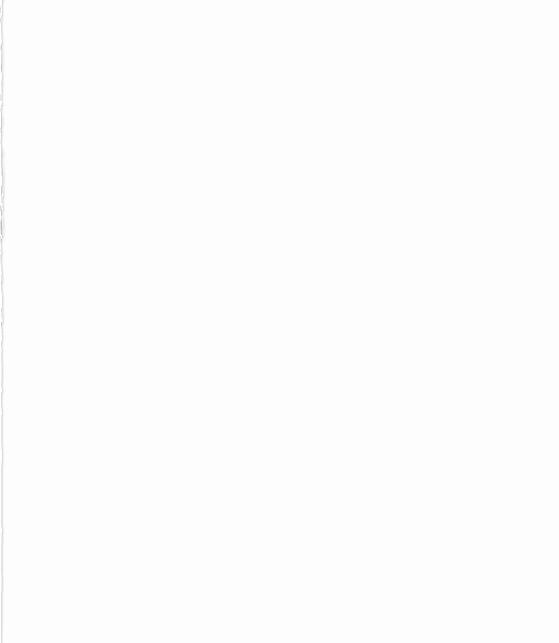 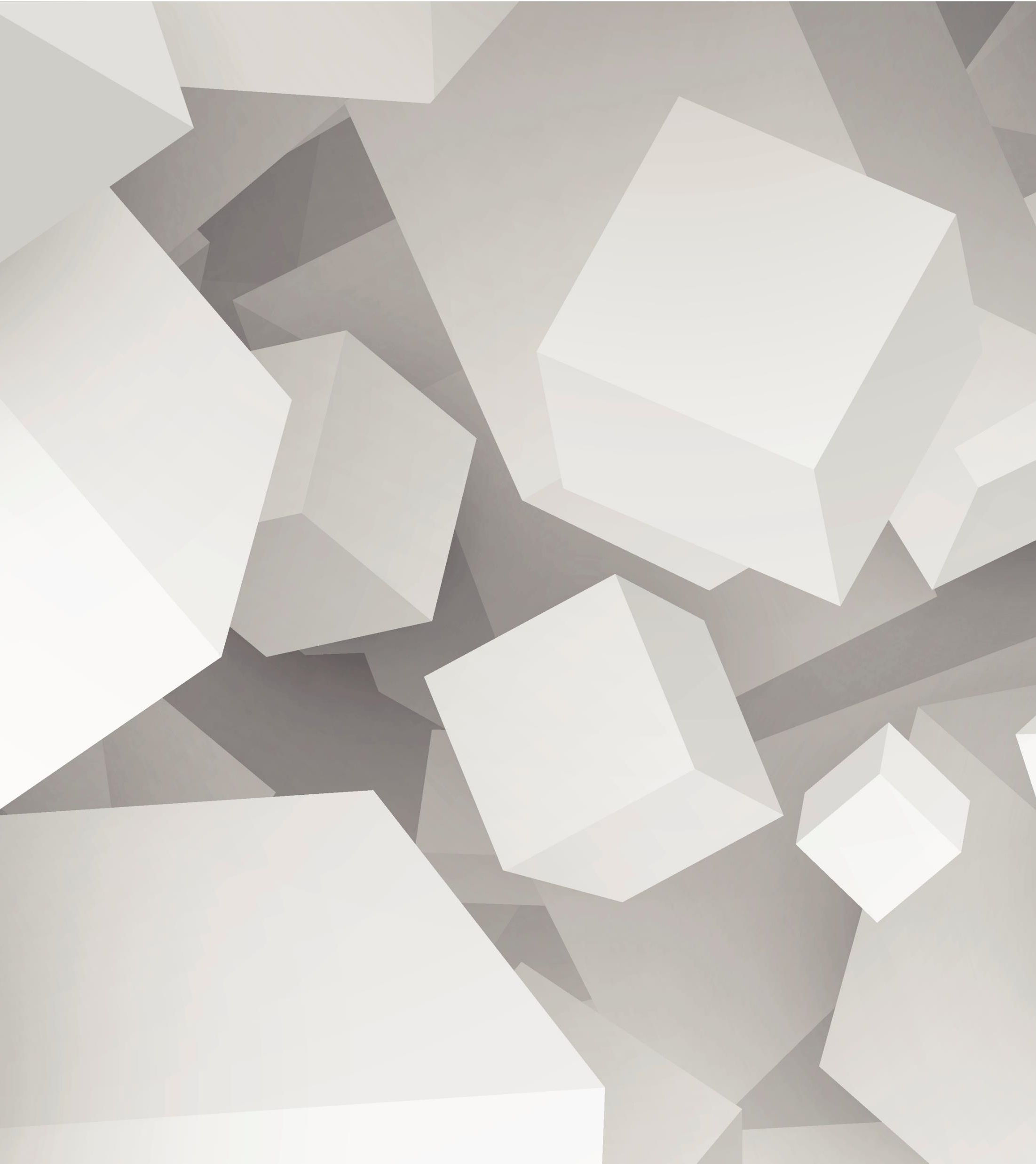 Methodological Guide IO1Part 1
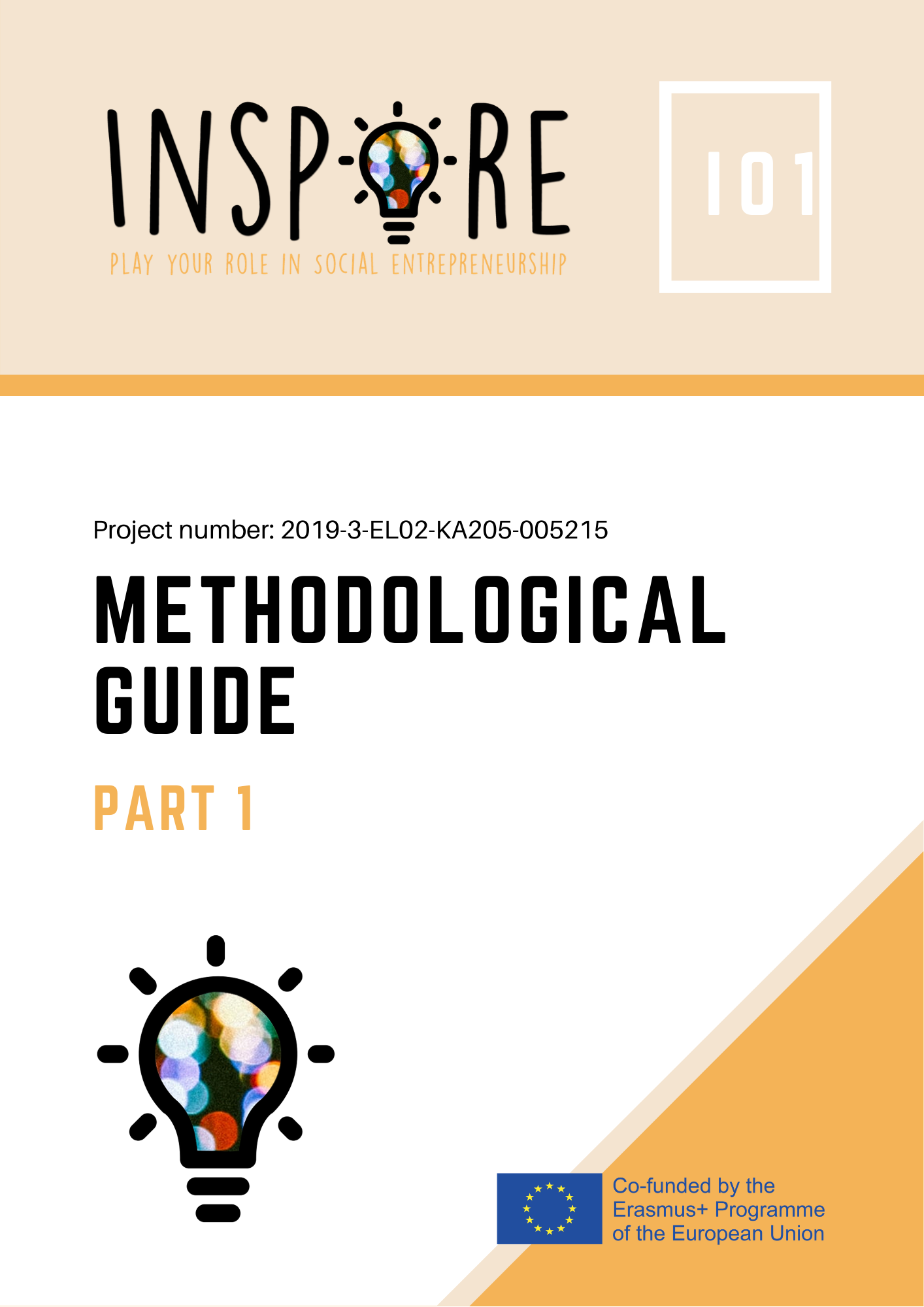 Process Followed for Methodological Guide Part 1
12-13 March 2020
2 May 2020
4 Sept. 2020
29 May 2020
Discussion on content and structure
Partners have undertaken research and answered all questions
C.I.P Has presented the first coherent text of the guide
IO1 Part 1 was uploaded in the website
C.I.P Has set main questions to be answered by partners through desktop research
C.I.P Started combining the answers and asked for more research from parnters
Partners have given comments on how to improve content and format
2 April 2020
14 May 2020
12 June 2020
Slack analytics
Content of the Methodological Guide Part 1
An overview of today’s situation of Social Entrepreneurship in partners’ countries (Greece, Cyprus and Spain)
A status of the Unemployment of Youth of the aforementioned partner countries
A definition of Entrepreneurship as a solution to improve employment, including an overview of the social start-ups in partner countries
The role of Sustainable development goals (SDGs) in Social Entrepreneurship (SE)


The most common types of social enterprises in the partner countries 
The role of teams in start-ups
EU policies, programs and funding schemes prompting SE
Percentages of active social enterprises in partner countries
Social Start-ups (definition, statistics of social star-ups in partner countries)
Factors driving young people to social entrepreneurship and obstacles they might face
Content of the Methodological Guide Part 1
Summary of the project	5
Overview of the project	5
Objectives of O1 Methodological guide of INSPIRE project	7
Methodology undertaken for O1 Part 1	8
Unemployment of youth	9
Overview of unemployment rate of young people in Europe	9
Greece unemployment status	9
Cyprus unemployment status	10
Spain unemployment status	11

Entrepreneurship as a solution to improve employment of youth	13
Definition of entrepreneurship	13
Young people can become good entrepreneurs	15
Definition of start-ups	16
Start-ups in the partner countries	16
Start-ups in Greece	16
Start-ups in Cyprus	18
Start-ups in Spain	20
“Courage plus prudence yields enterprise.” (McCloskey, 2011, p.4)
Definition of Start-ups
Younger than 10 years. 
Feature (highly) innovative technologies and/ or business models. 
3) Have (strive for) significant employee and/or sales growth
Sustainable Development Goals (SDGs) form a global agenda and are aiming towards a sustainable development of our societies. 
They can be summarised in
17 main goals and 169 targets.
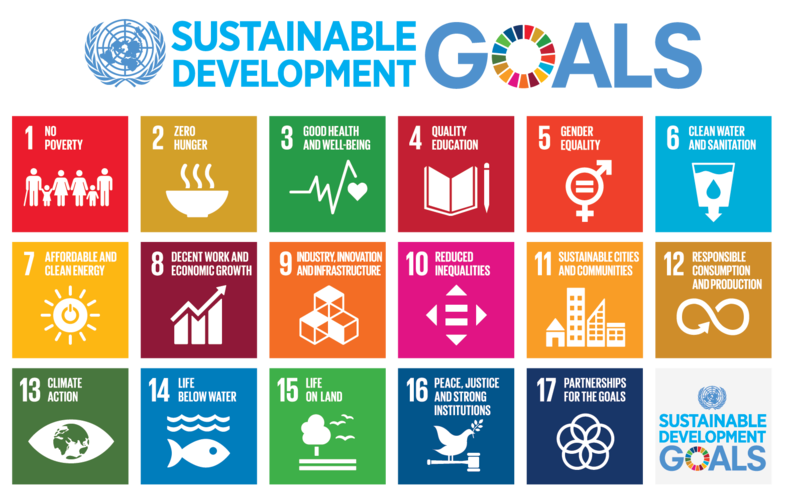 This Photo by Unknown Author is licensed under CC BY-SA
Content of the Methodological Guide Part 1
Social Entrepreneurship and Sustainable Development Goals (SDG)	21
Various worldwide initiatives for taking closer SDGs to young people	22
Promotion of SDG’s in Greece	23
Promotion of SDG’s in Cyprus	26
Promotion of SDG’s in Spain	27
Content of the Methodological Guide Part 1
Types of Social Enterprises	31
The most common categories of social enterprises in Greece	32
The most common categories of social enterprises in Cyprus	34
The most common categories of social enterprises in Spain	36

Percentages of active social enterprises	38
Percentage of active social enterprise in Greece	40
Percentage of active social enterprise in Cyprus	40
Percentage of active social enterprise in Spain	41
Content of the Methodological Guide Part 1
Social Entrepreneurship Definition	29
“Social Entrepreneurship has been identified as a powerful mechanism to confront poverty (Bloom, 2009; Ghauri et al., 2014), empower women (Datta & Gailey, 2012), catalyze social transformation (Alvord et al., 2004), foster inclusive growth in subsistence marketplaces (Ansari, Munir & Gregg, 2012; Azmat et al., 2015), and bring about institutional change (Nicholls, 2008). These are clearly quite different phenomena.” (as cited in (Saebi et al., 2019, p. 72).
Content of the Methodological Guide Part 1
EU policies, programs and/or funding schemes and Networks that promote social entrepreneurship	43
Policies promoting Social Entrepreneurship in Greece	45
Policies promoting Social Entrepreneurship in Cyprus	46
Policies promoting Social Entrepreneurship in Spain	48
Content of the Methodological Guide Part 1
Social Start-ups	51
Definition of Social Start-ups and significant EU examples	51
Examples of Social Start-ups in Partner countries	52
Examples of social start-ups in Greece	52
Examples of social start-ups in Cyprus	52
Examples of social start-ups in Spain	53

The role of teams in start-ups	54
Composition of Teams in Social Start-ups in Greece	54
Composition of Teams in Social Start-ups in Cyprus	56
Composition of Teams in Social Start-ups in Spain	56
Networks supporting social start-ups in partners countries	57
Networks supporting of social entrepreneurship in Greece	57
Networks supporting of social entrepreneurship in Cyprus	58
Networks supporting of social entrepreneurship in Spain	59

Educational projects that promote Social Entrepreneurship	61
Educational projects that promote Social Entrepreneurship in Greece	61
Educational projects that promote Social Entrepreneurship in Cyprus	62
Educational projects that promote Social Entrepreneurship in Spain	63
Content of the Methodological Guide Part 1
Factors driving young people to turn into the field of social entrepreneurship 	64
Obstacles Young People might face in starting their enterprise	67
Obstacles in Greece	67
Obstacles in Cyprus	67
Obstacles in Spain	68





Best practices that promote entrepreneurship within youth	69
Best practices of local projects and EU projects that promote social entrepreneurship within youth (18-24) in Greece	69
Best practices of local projects and EU projects that promote social entrepreneurship within youth (18-24) in Cyprus	70
Best practices of local projects and EU projects that promote social entrepreneurship within youth (18-24) in Spain	71
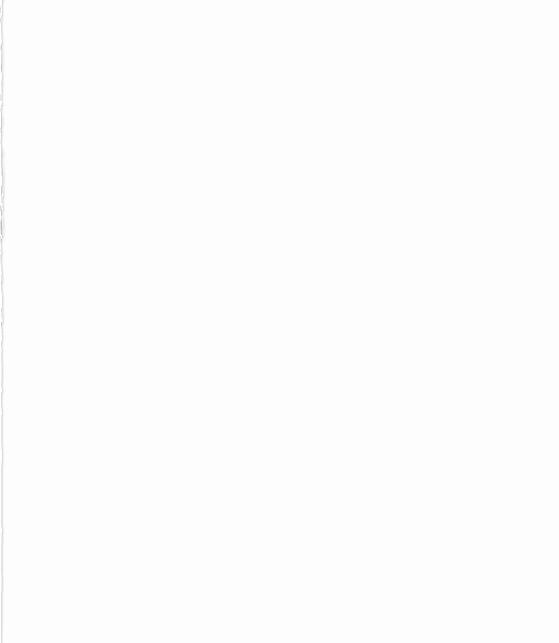 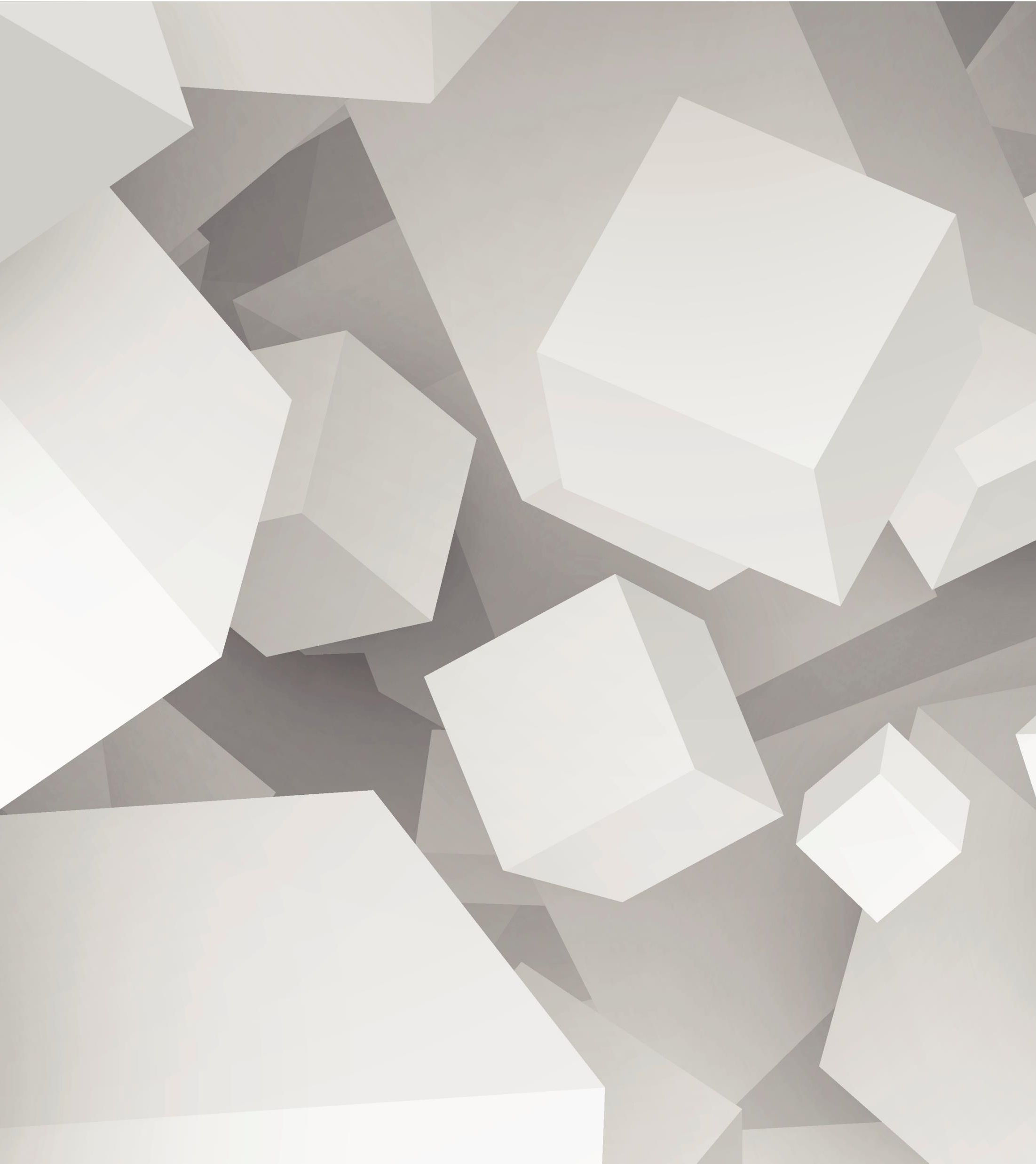 Methodological Guide IO1Part 2
Initial questionnaire set by C.I.P
Process Followed for Methodological Guide
Partners elaborated, on the output they were leading, and the other outputs.
Cycle of feedbacks and the online meeting helped in finalising Part 2
C.I.P reviewed the answers and had an online meeting to discuss the pending queries and feedforward.
Content of Methodological Guide Part 2
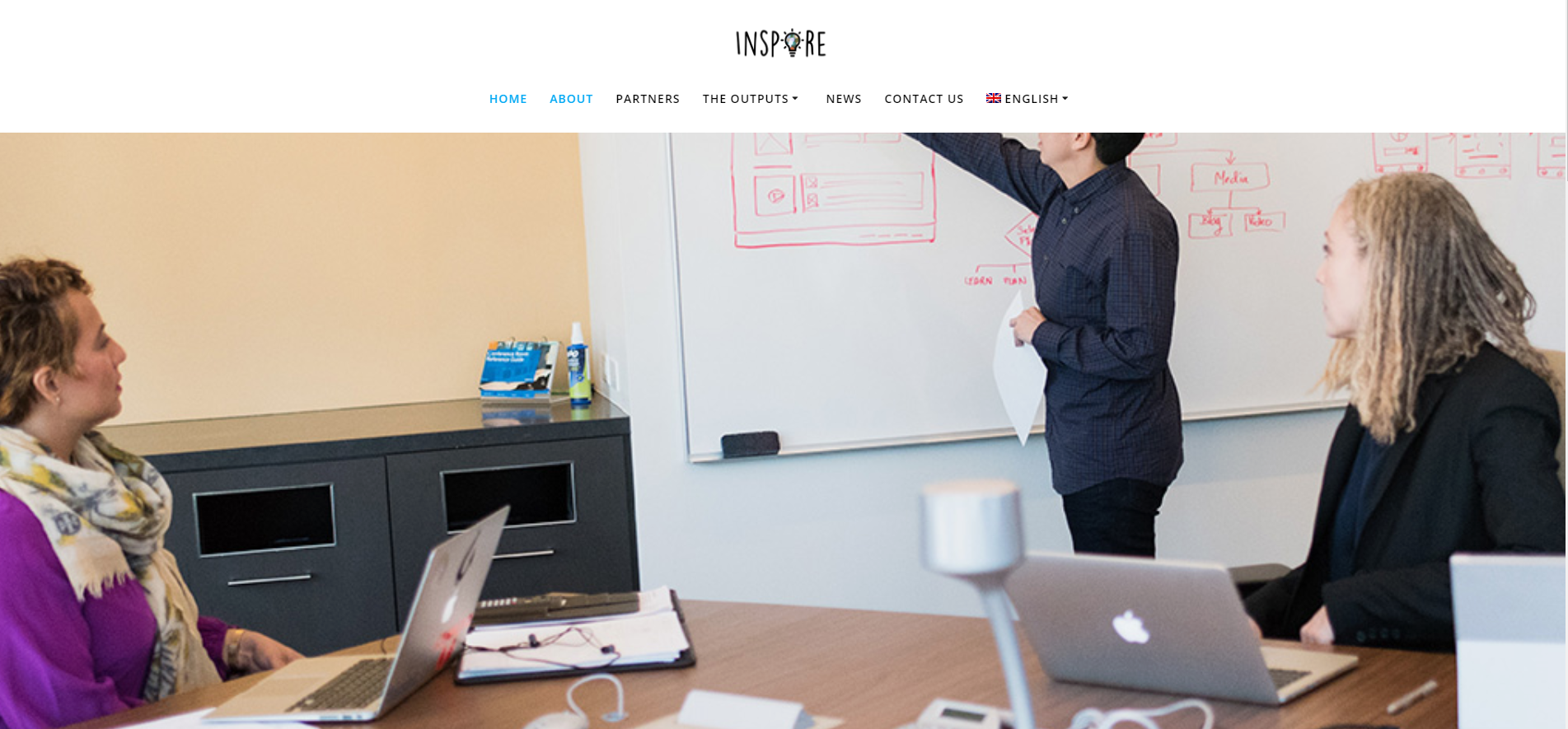 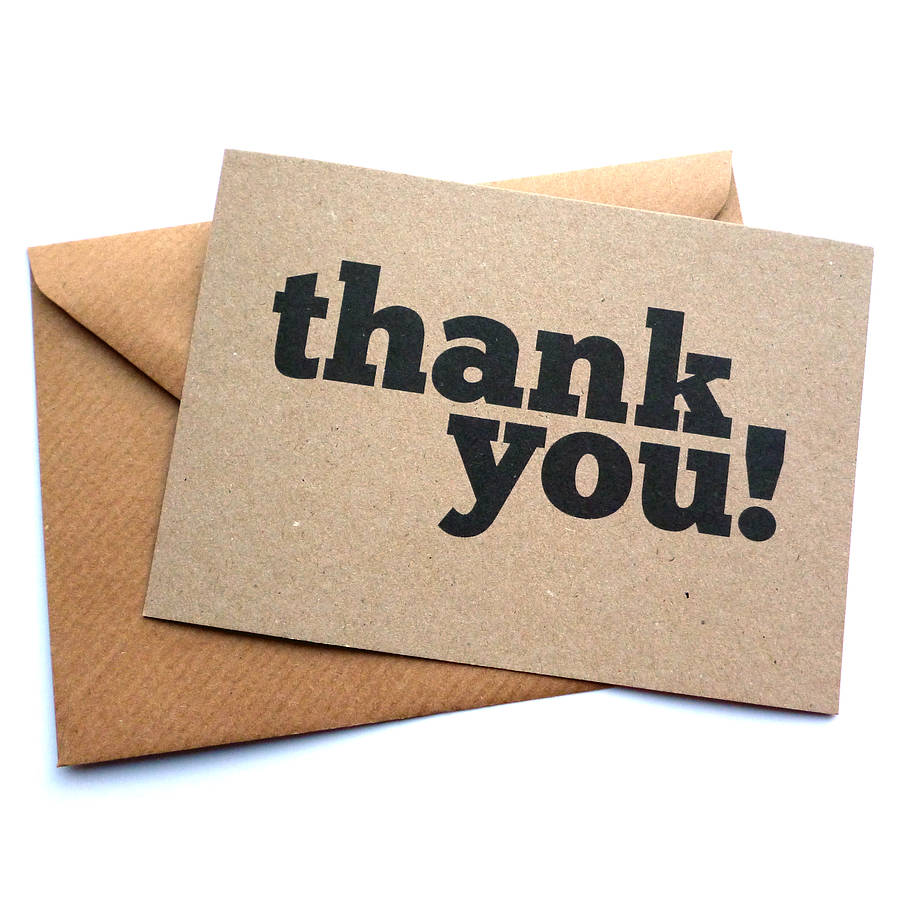 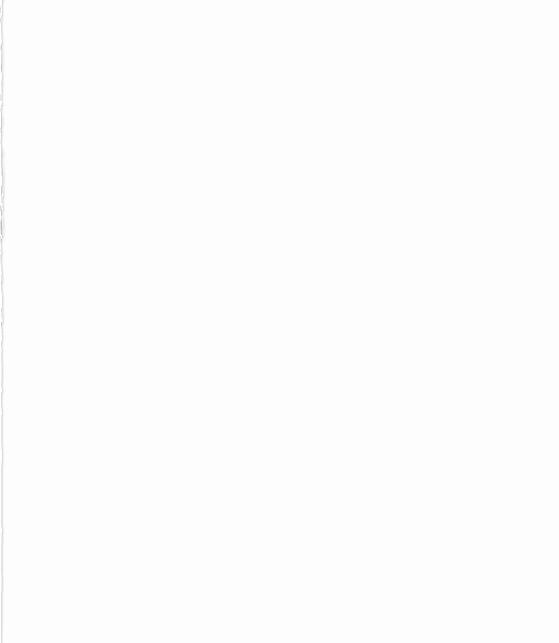 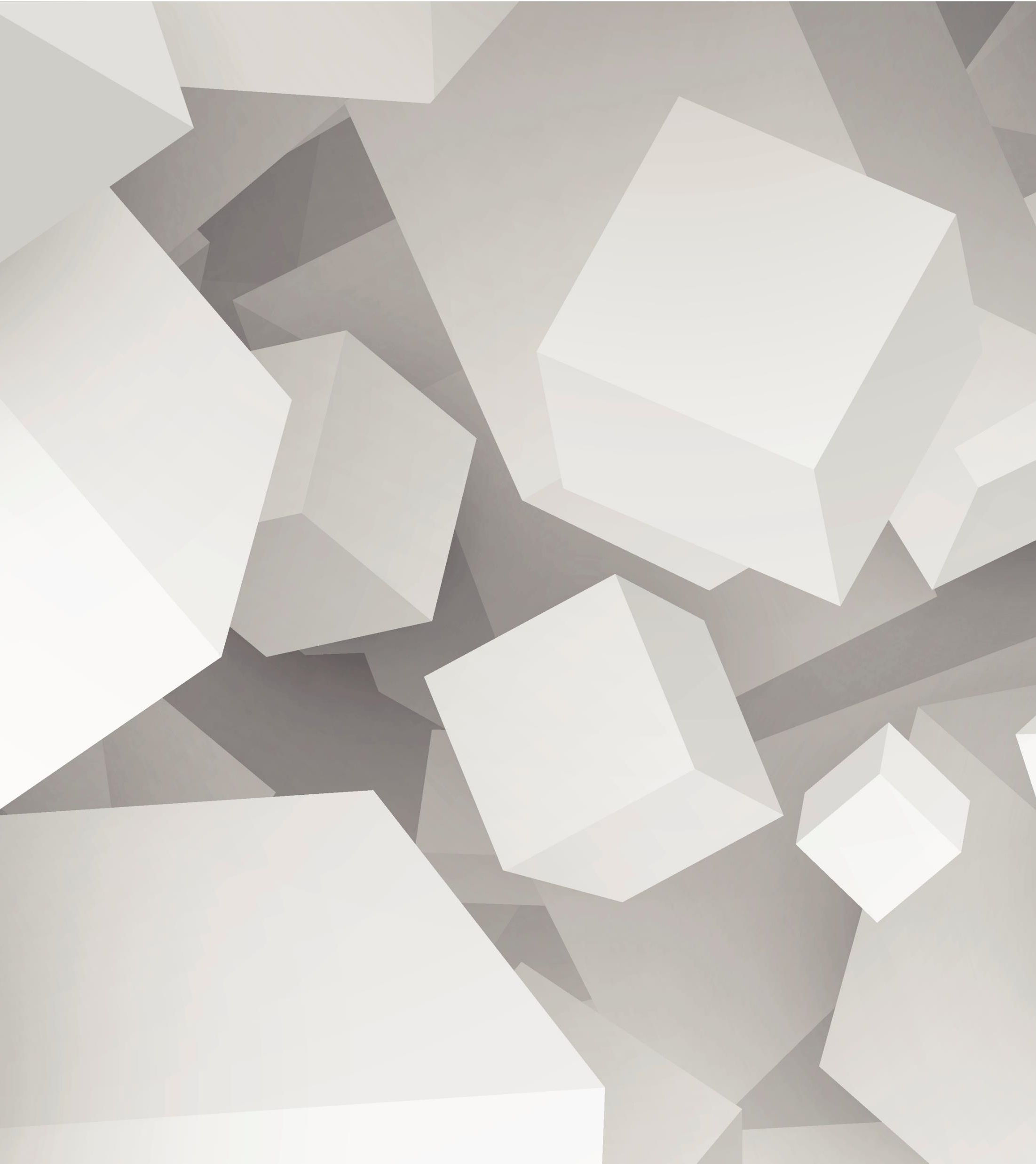 This Photo by Unknown Author is licensed under CC BY-NC-ND